НАШЕСТВИЕ 
 С  ВОСТОКА
МОНГОЛО-ТАТАРСКОЕ ОБЩЕСТВО
Нойоны – родоплеменная знать
Ханы – наследственные правители
Хан  Батый
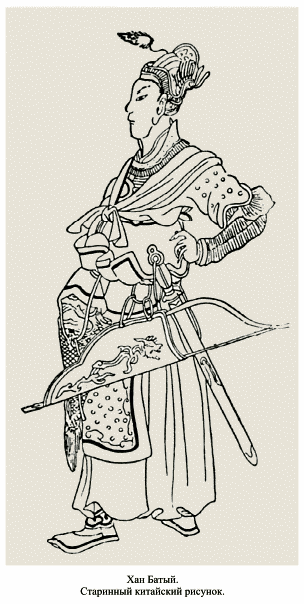 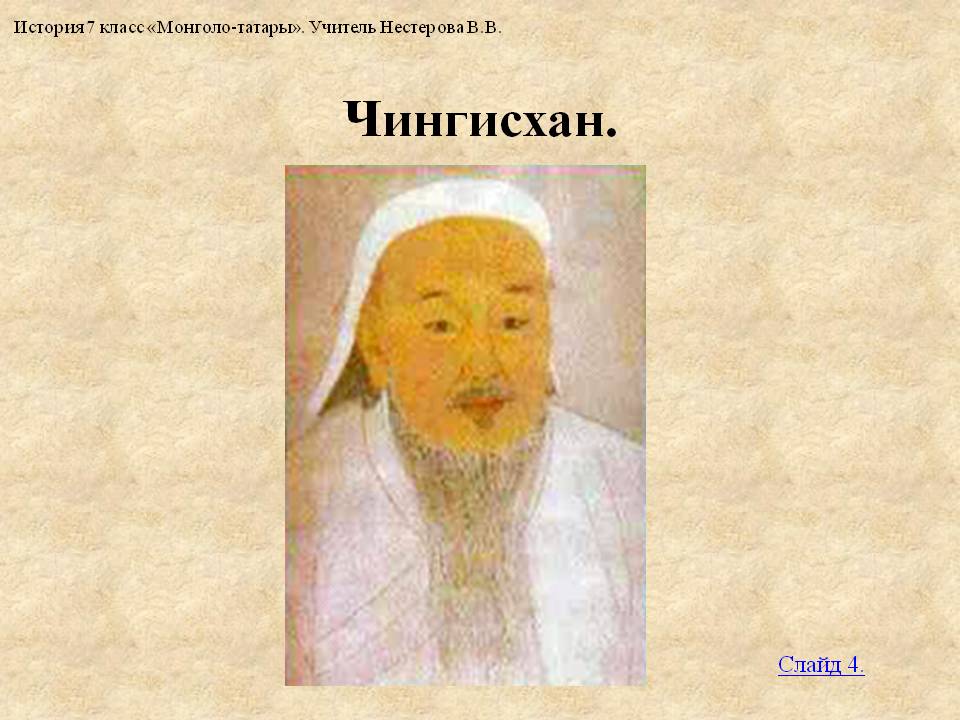 1206 г.- Курултай
(собрание знати)
Темучин выбран
верховным правителем
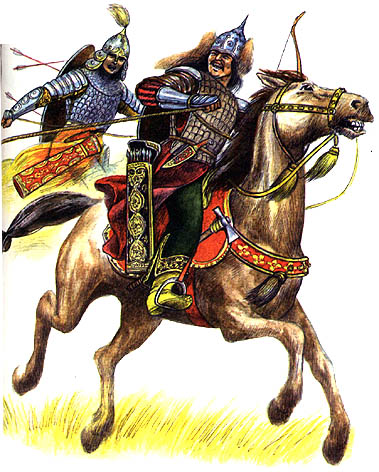 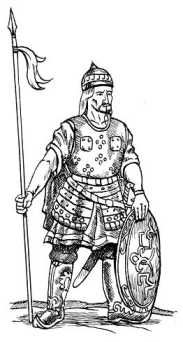 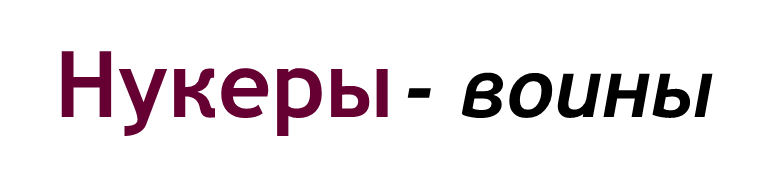 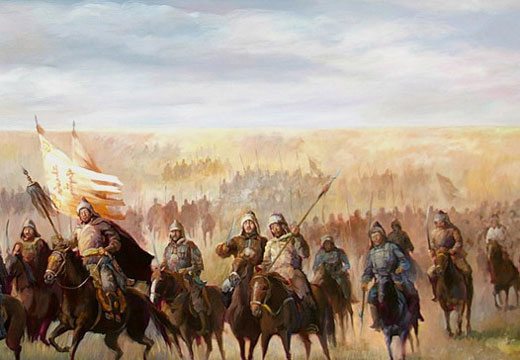 МОНГОЛЬСКАЯ  АРМИЯ
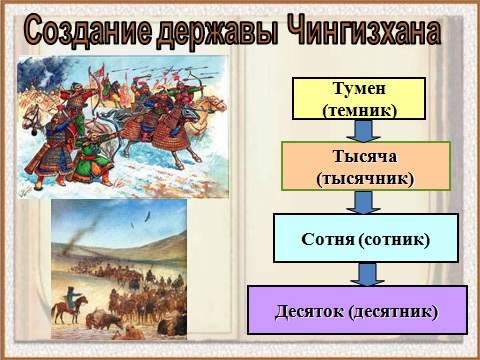 31 МАЯ 1223 г. -
БИТВА  НА  РЕКЕ  КАЛКА
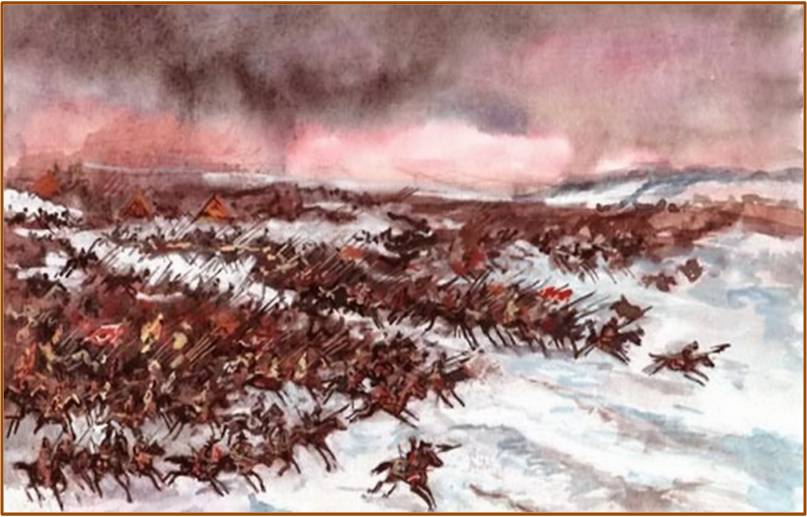 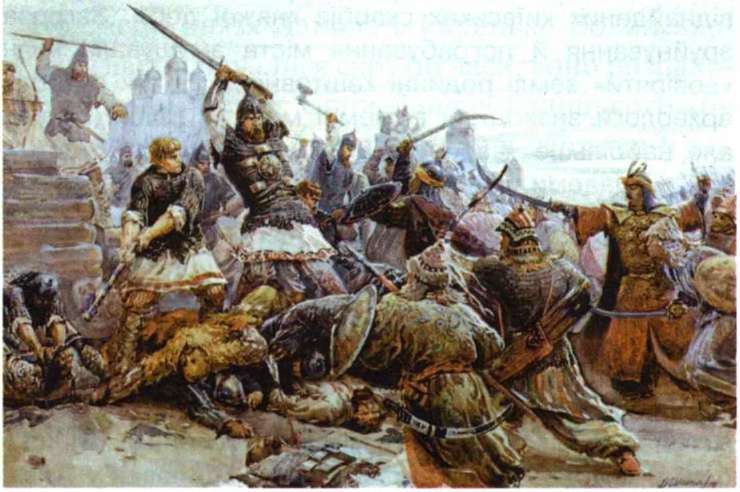 ШТУРМ  МОНГОЛАМИ  РЯЗАНИ
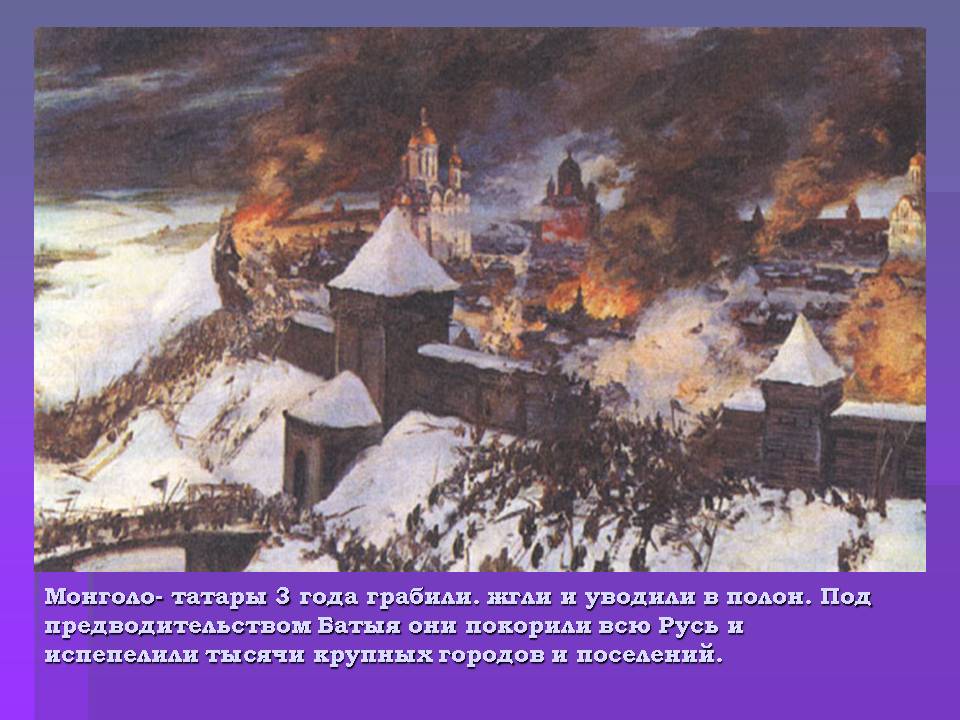 21 декабря     1237 г.
 пала
 Рязань
ЕВПАТИЙ  КОЛОВРАТ
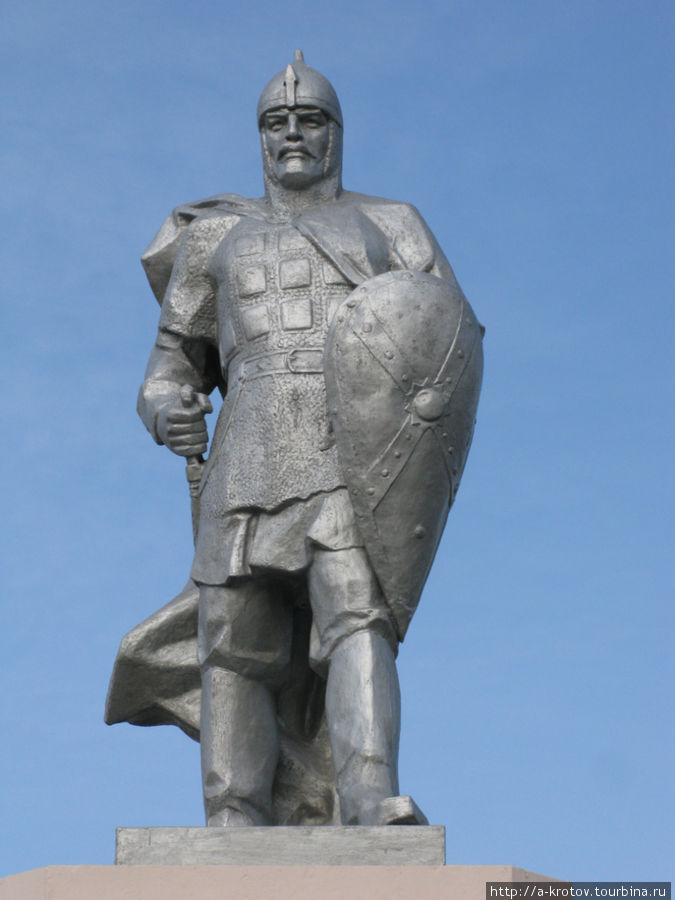 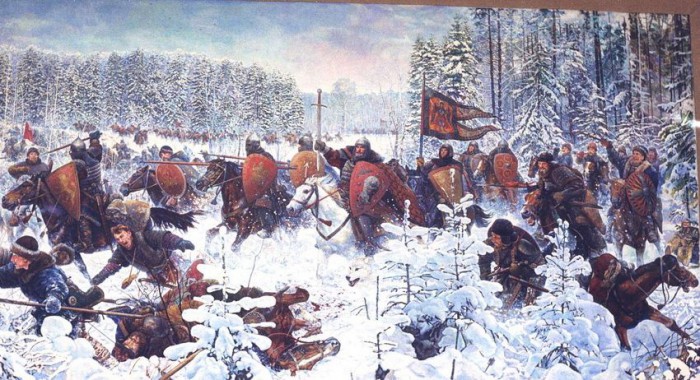 ТРАГЕДИЯ  ГОРОДА  ВЛАДИМИРА
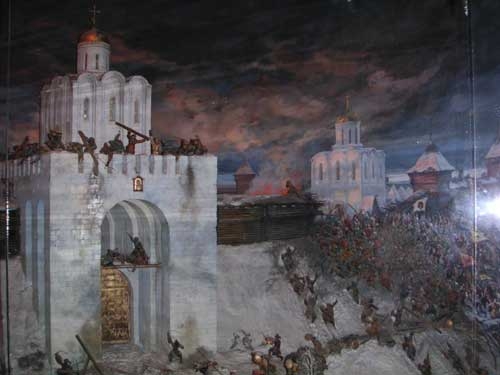 7 февраля
   1238 г.
 захвачен
 Владимир
БИТВА НА РЕКЕ СИТЬ
март 1238 г.
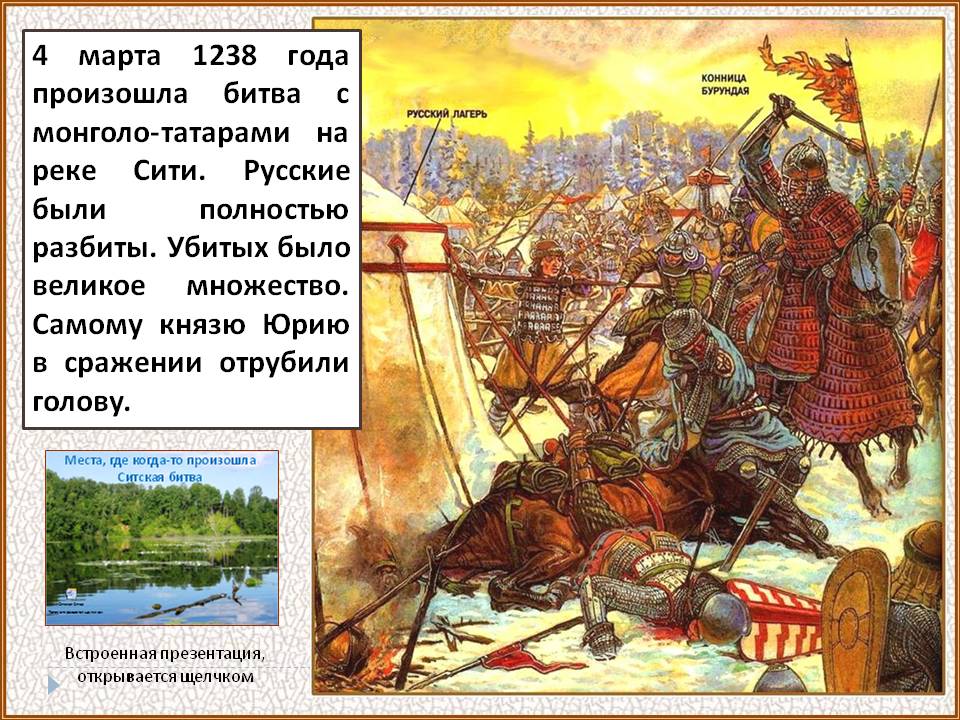 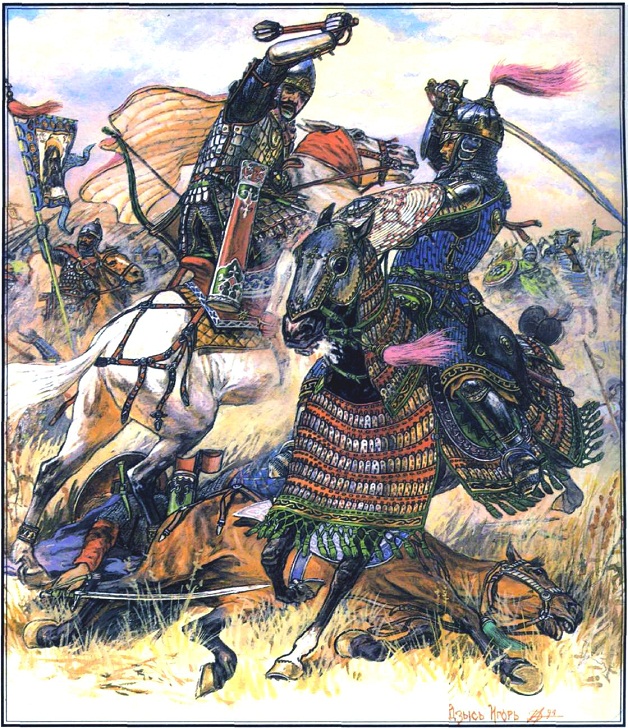 ТОРЖОК -  захвачен и сожжён
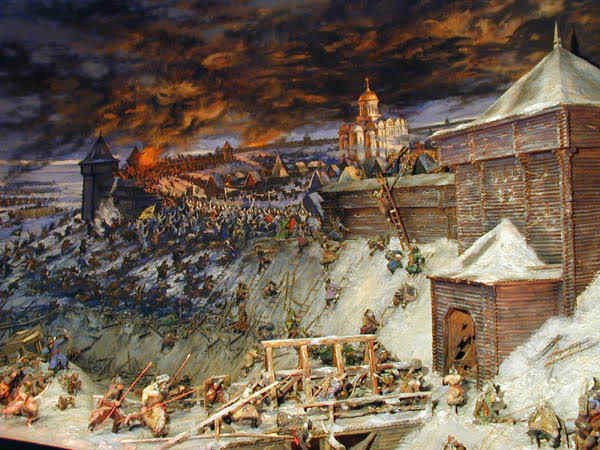 Козельск – «злой город»
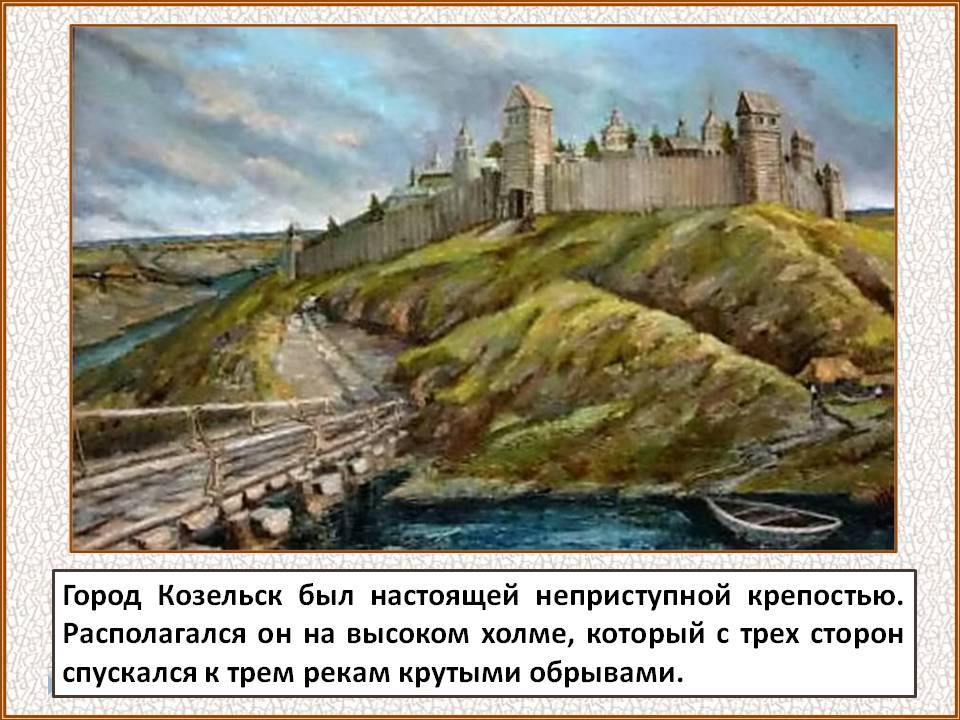 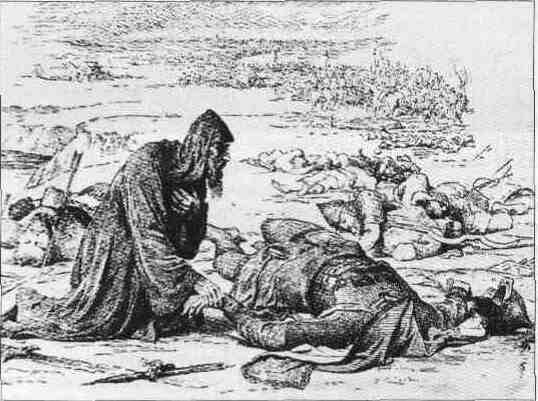 разорение городов
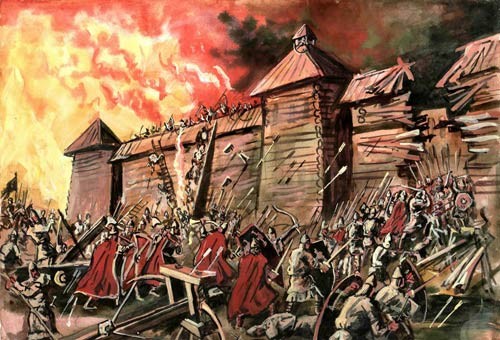 гибель людей
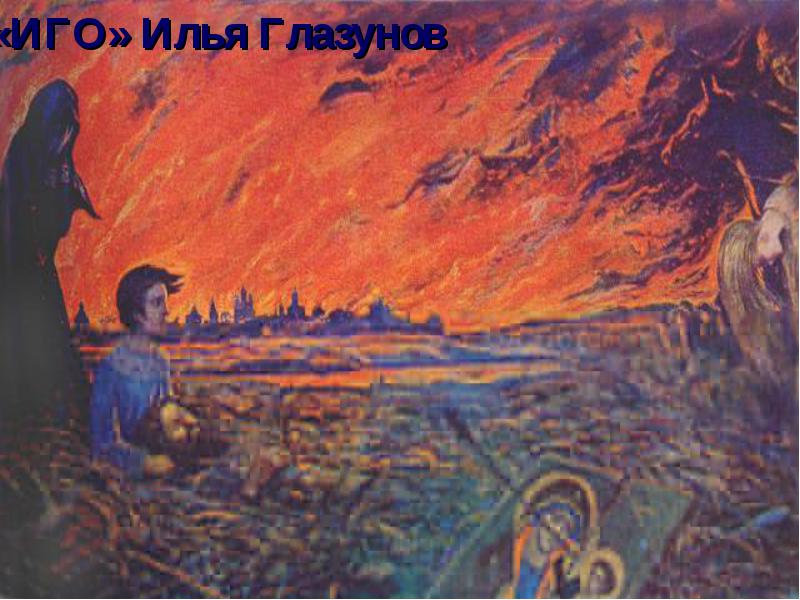 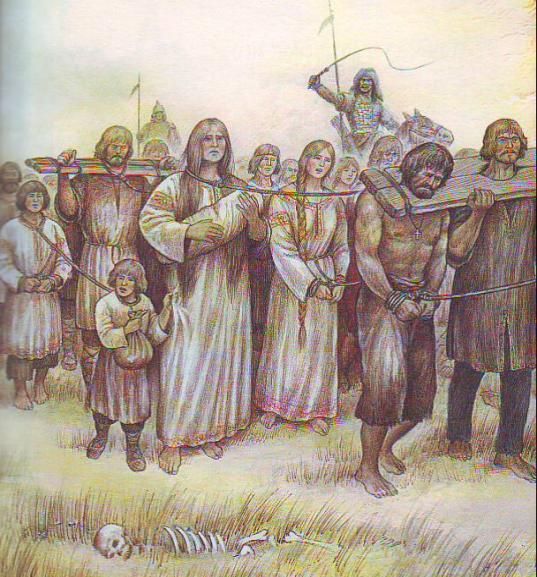 плен, рабство
1237-1238 г.г. - нашествие
 монголо-татар
 на Северо-Восточную
 Русь